§ 37. Российская Федерация
Проверка д/з
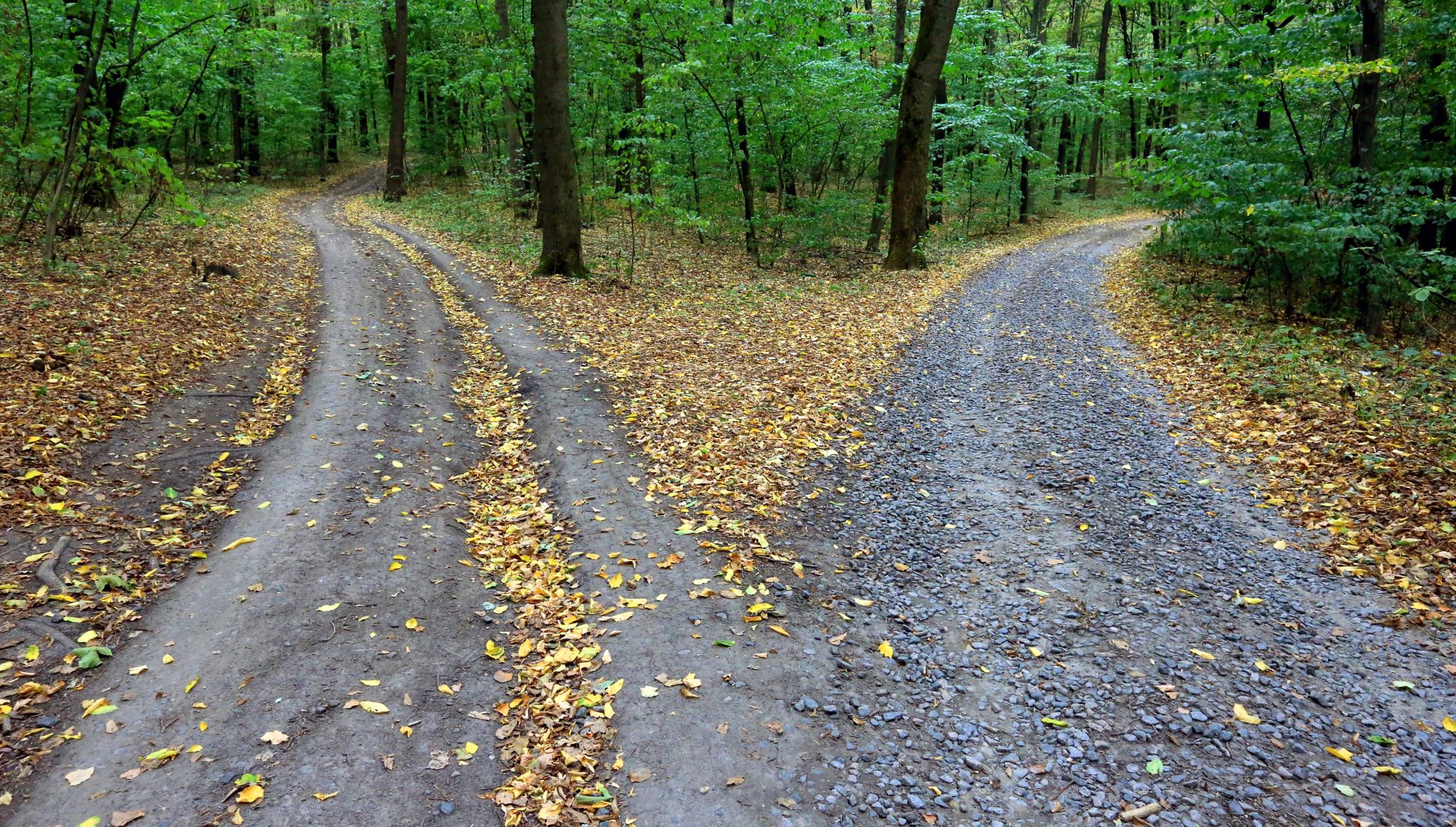 План урока
На пути к суверенитету
Экономические реформы
1993 г.
Россия в 1994-1999 г.
Россия в начале XXI в.
Внешняя политика
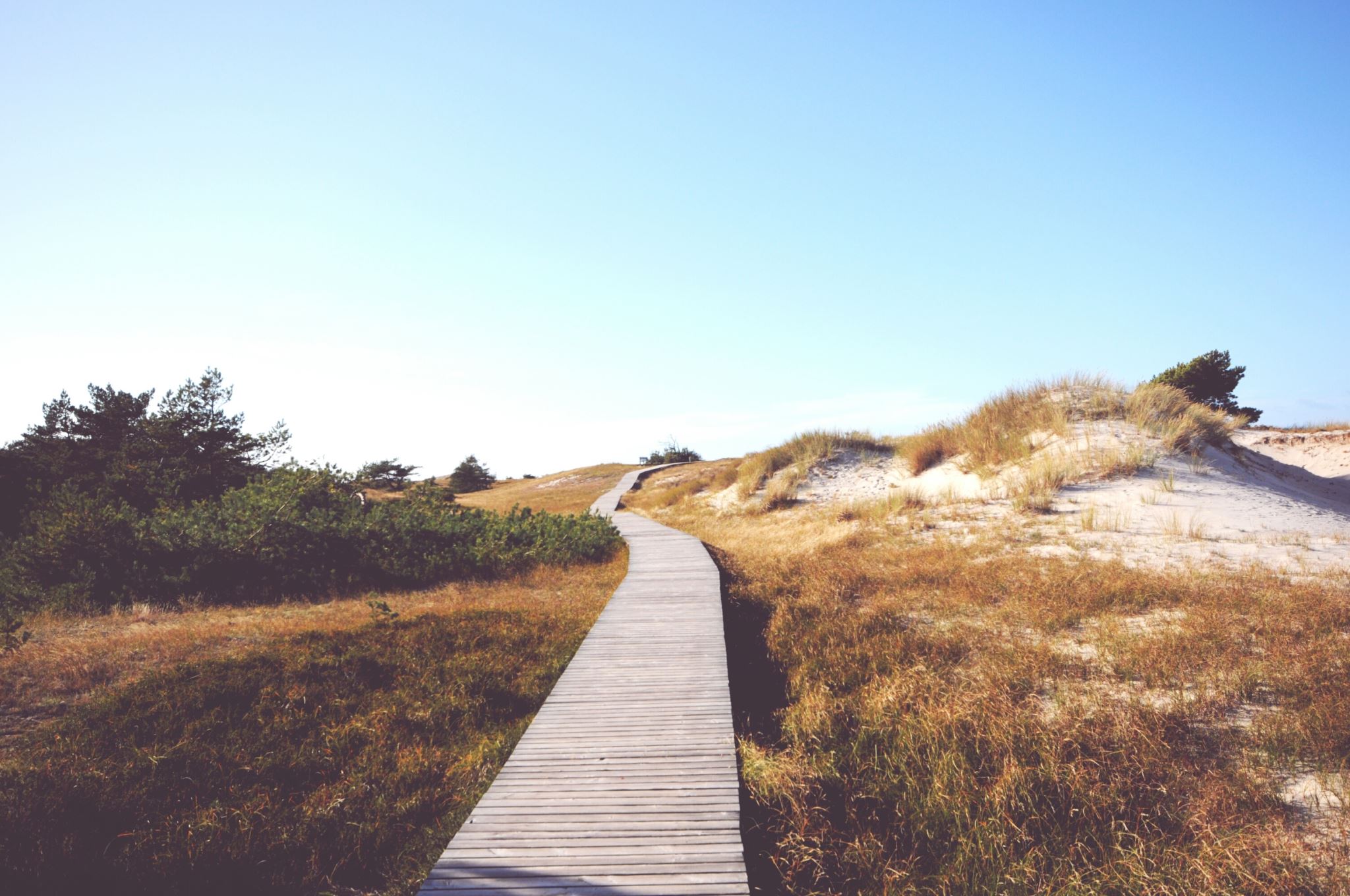 1. На пути к суверенитету
1989 г. – выборы в Верховный Совет СССР
Б. Н. Ельцин – один из лидеров оппозиции
Март 1990 г. – выборы депутатов  в Съезд народных депутатов РСФСР
12 июня 1990 г. – принятие Декларации о государственном суверенитете РСФСР
12 июня 1991 г. – избрание Б. Н. Ельцина первым президентом России
19-21 августа – августовский путч
8 декабря 1991 г. – Беловежские соглашения
25 декабря 1991 г. – СССР прекратило своё существование
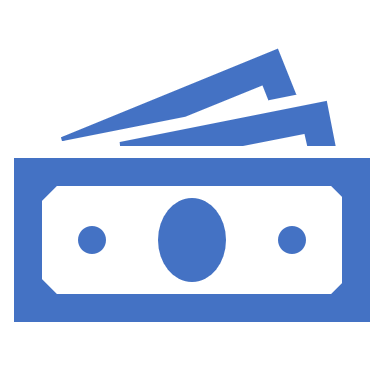 2. Экономические реформы
Причины реформ
Серьезные экономические проблемы
Нехватка товаров первой необходимости 
Необходимость отказа от командно-административных методов ведения экономики
Необходимость перехода на рыночные механизмы 
Идея о том, что рыночные реформы помогут сформировать средний класс и устойчивые демократические институты
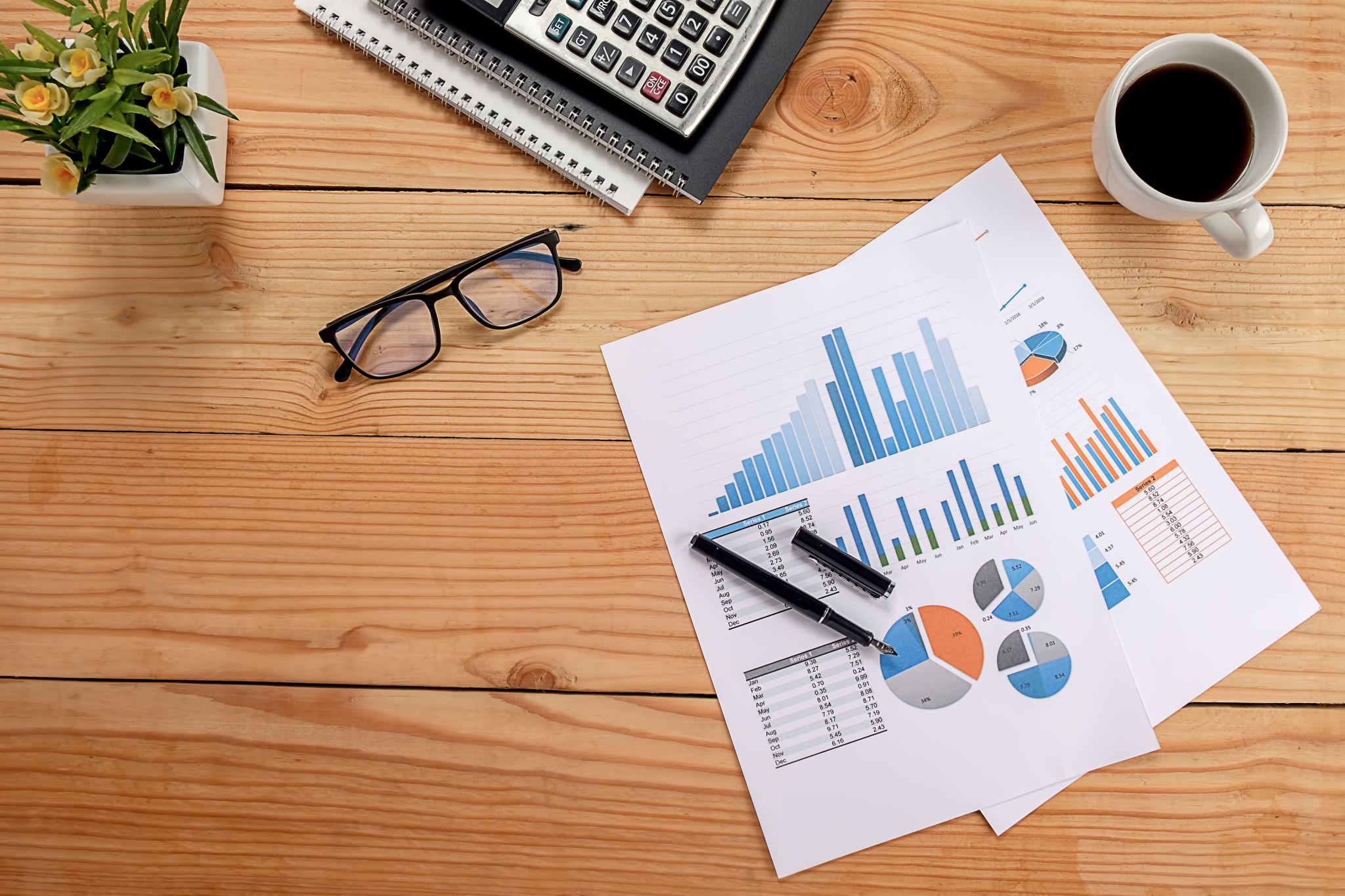 Основные мероприятия (реформы) «Шоковой терапии»
Либерализация торговли и свободное ценообразование
Приватизация государственных предприятий 
Приватизация жилья
Сворачивание целого ряда социальных реформ и гарантий 
Введение рыночных механизмов управления экономикой
Последствия реформ
Гиперинфляция (цены выросли в 10 раз)
Падение реальных доходов населения 
Закрытие большого числе предприятий и рост безработицы
Рост недовольства и социальной напряженности 
Укрепление рыночных механизмов в России
3. 1993 г.
Осень 1993 г. – противостояние Верховного Совета и Б. Н. Ельцина
21 сентября 1993 г. - указ о прекращении полномочий высших органов законодательной власти — Съезда народных депутатов и Верховного Совета
3-4 октября 1993 г. – штурм здания Верховного Совета
12 декабря 1993 г. – принятие новой Конституции Российской Федерации
4.Россия в 1994-1999 г.
Основные положения
Завершение радикальных экономических преобразований: ликвидация командно-административной системы, становление рыночной экономики
По-прежнему сохранялась тяжелая экономическая ситуация, высокий уровень безработицы и низкие реальные доходы населения
Страна по-прежнему сильно зависела от экспорта сырья
1994-1996 г. – Чеченский конфликт
17 августа 1998 – технический дефолт России
5. Россия в начале XXI в.
31 декабря 1999 г. – Б. Н. Ельцин уходит в отставку
В. В. Путин – и. о. Президента
В. В. Путин – президент России с 2000 по 2008 и с 2012 по н.в.
Основные положения
Экономическая и финансовая стабилизация 
Рост реальных доходов населения
Борьба с терроризм и у урегулирование Чеченского конфликта 
Выстраивание равных отношений со странами запада
Д. А. Медведев – президент Российской Федерации с 2008 по 2012 г.
5. Внешняя политика
Основные положения
Контроль знаний
Домашнее задание
Тест, д/з, отметки, онлайн-урок